Reform Movements
Deoband
Deoband – A brief History
Legacy of Hazrat Shah Waili Ullah (Allah's mercy be on him)
Established – 30th May, 1866- Muhammad Qasim Nanautavi & Rashid Ahmad Gangohi- Principal founders
1857 – Ulema participated & even led the struggle  
Downfall of education – Madaris 
The British rule as a threat – Various strategies to stem the tide of decline – Renaissance 
Renaissance ---- Political (education) and Religious (education)
Political path led to the creation of Pakistan 
Religious path led to the revivalist movements to purify Islam– Bralvi, Ahle Hadith, Nadwa , Tablighi Jamaat, Jamat -i- Islami etc.
The system of Education – Deoband
Syllabus – influenced by Dars-i-Nizami---developed in 18th century  
Emphasis on manqualt (revealed sciences) instead of maqulat ( rational sciences)
Create & train a community of believers to serve the spiritual needs of Muslims and defend Islam 
Writers- preachers – teachers & prayer leaders (Imam) to disseminate knowledge 
Academic excellence & moral character
Guidance from the Quran and sunnah
Belief in theological puritanism 
Oppose Western Ideas & values
Services – Contribution – Achievements
Religious service  
Free religious education to Muslims 
Religion, education, missionary-work and knowledge creation by writing books 
A clarion call to the Muslims in the Subcontinent to come to the fold of Islam  
Revival of the spirit of Jihad
Bulwark of Islam in India
Services – Contribution – Achievements
Educational Services
Free education to Muslims
Spread of religious teaching
knowledge creation by teaching & writing books etc. 
Training of Ulema 
Character building 
Guidance & leadership
Services – Contribution – Achievements
Political Services 
Raising consciousness of Muslim identity in India
Muslim Nationalism 
Separate political identity of Muslims in India based on Islam & Muslim Rule 
Resistance to the British Rule 
Teaching Muslims the art of resisting foreign rule 
Jamiat Ulema-i- Hind ----- Struggle against the British Rule
Changing Character of Deoband
Deobandi Leadership under the banner of Jamiat Ulema-i-Hind opposd the Two Nation Theory of Muslim League 
Aligned with the INC to fight the British 
After 1947, Deoband played a moderate role by participating in political regimes 
Confined to religious education & spiritual guidance
Fatwa against Terrorism -2008
Modern Challenges and Deoband
Conservative Approach 
Fatwa against Muslim women to observe veil
Opposed by various groups as fatwa can only be issued on religious maters 
Fatwa against Muslim women working in government and private institutions – severely  criticized 
Opposition of modernizing madaris – undue interference by the govt.
Impact of Deoband
Pakistan--- denunciation of terrorism by Muhammad Tahi ul- Qadri, 2010
Qadri’s fatwa was endorsed by the British govt.
Welcomed by the State Department of the USA
Indonesian religious organization like Nahdatul – Ulema and Muhammadiya also denounced terrorism following Deoaband  


Who are you ? Food for thought
Deoband – legacy in Pakistan
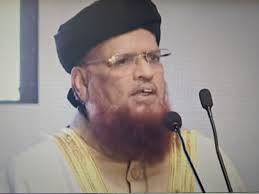 Two strands in Pakistan since 1947
Scholarship vs. Politics
Jihad and Terrorism 
Mujahid vs. karkun
Aligarh Vs. Deoband
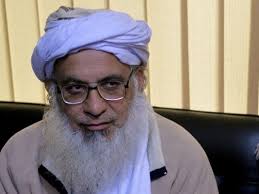 A debate between Mr. & Mullah
Unity of Purpose – Revival of Muslim  Power in India & protection of Muslims 
Difference – Modus operandi
Religious Education VS. Modern Education
Different Political paths – INC Vs. AIML  
Connected to Pakistan Movement
Further Readings
https://www.files.ethz.ch/isn/125623/WP219.pdf
http://www.darululoom-deoband.com/english/
https://www.britannica.com/topic/Deoband-school
http://www.islam.ru/en/content/story/what-tariqa-and-shariah-what-difference-between-them